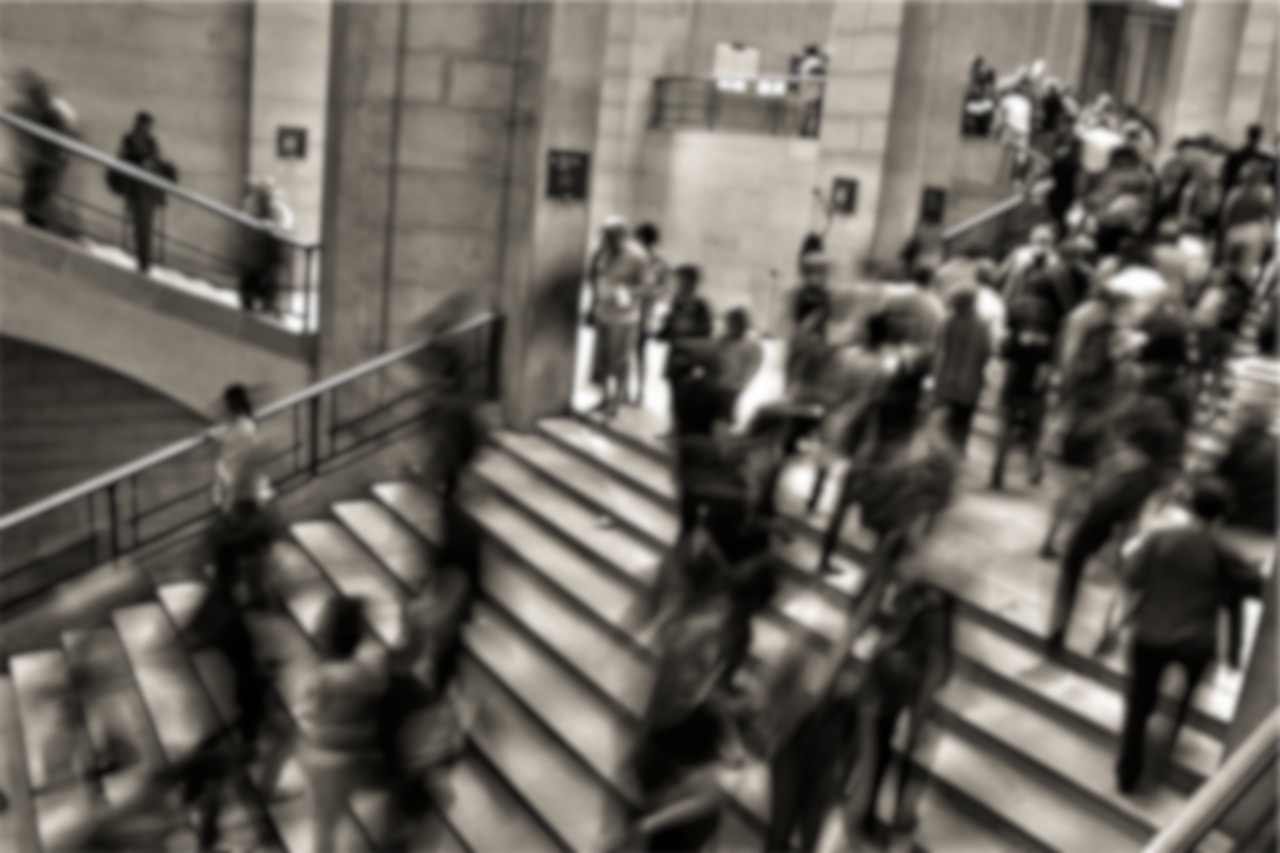 REBECCA STÄLLVIK
HELENA FRONES
LISA ANGERVALL
MIKAELA HOLMER
UPPDRAG FRÅN VÄSTKOM
STUDIE KRING BEHOV OCH EFTERFRÅGAN AVE-TJÄNSTER UTIFRÅN ETT MEDBORGARPERSPEKTIV
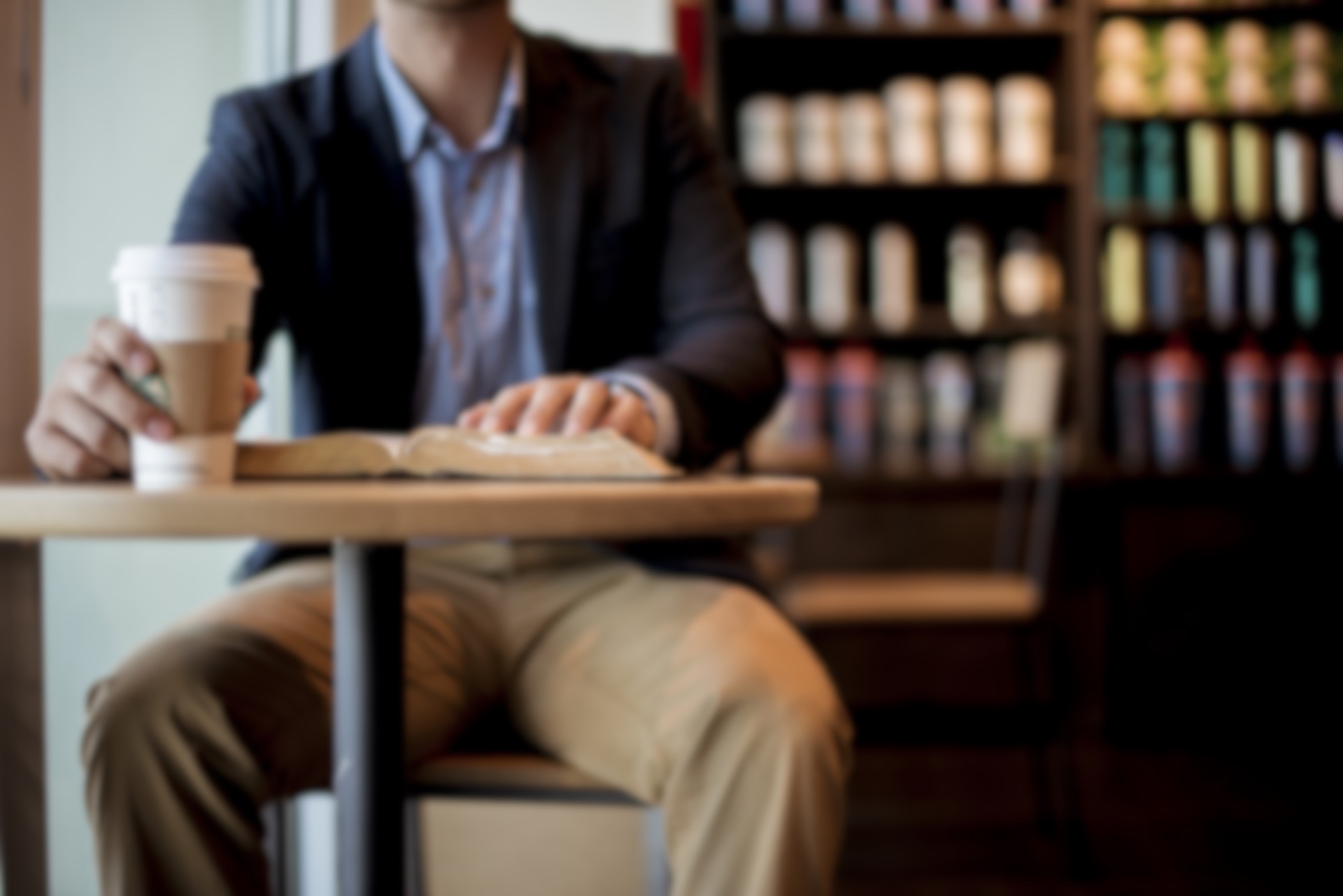 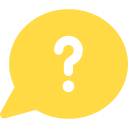 FRÅGESTÄLLNING
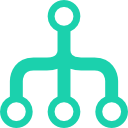 METOD
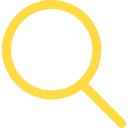 FÄLTSTUDIE
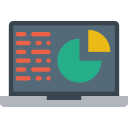 TANKAR & FUNDERINGAR
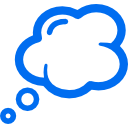 FRÅGOR
[Speaker Notes: Berätta kort om varje]
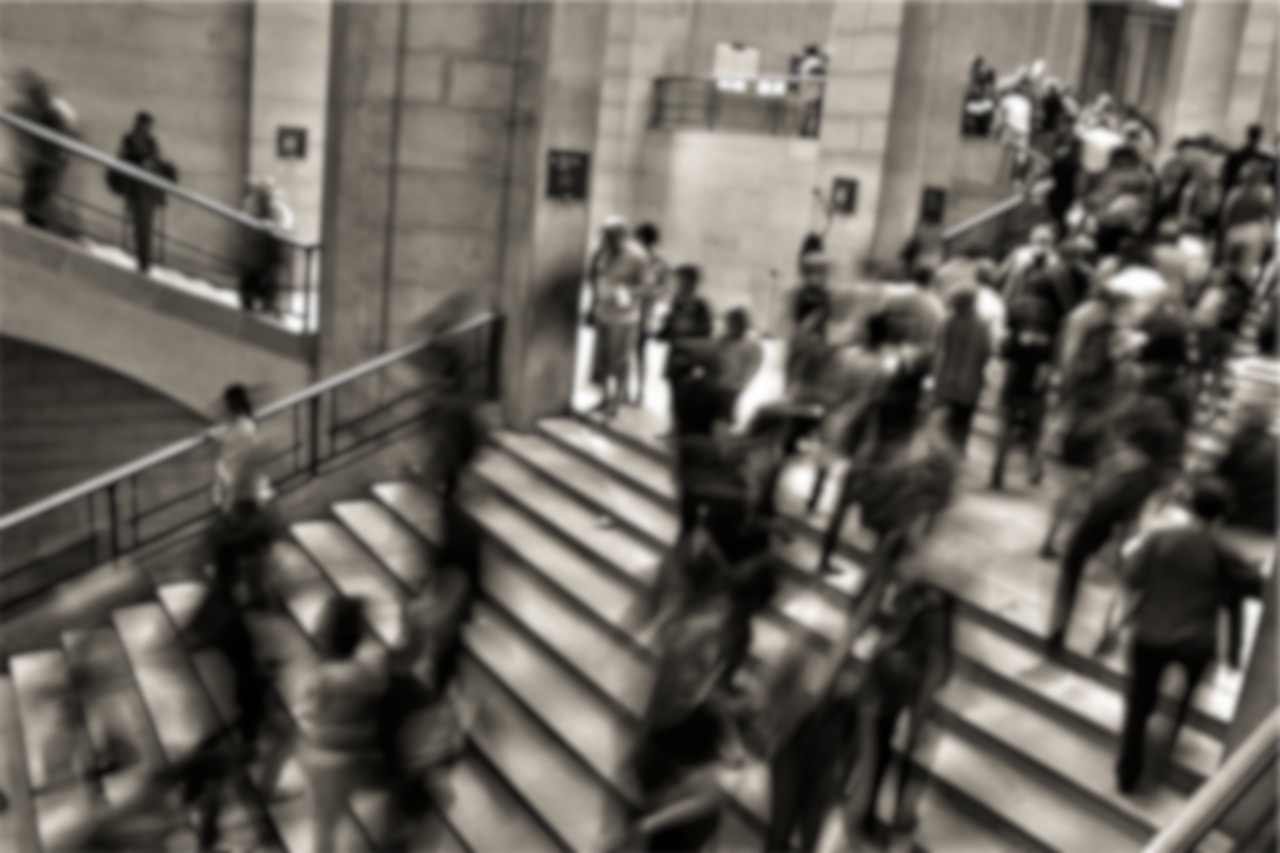 FRÅGESTÄLLNING
Uppdraget innebär att ta fram en rapport som beskriver invånarnas behov och önskemål kring
e-tjänster (digitala tjänster istället för t.ex. en pappersblankett samt brev).
[Speaker Notes: Ta upp punkter som Karl Fors meddelade i telefonsamtalet]
FÄLTSTUDIE
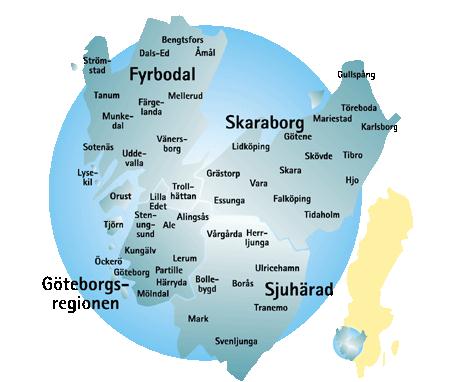 [Speaker Notes: Ta upp alla fyra, deltagarantal,]
METOD
BORÅS STAD
ANV. AV
E-TJÄNSTER
NORRKÖPINGS KOMMUN
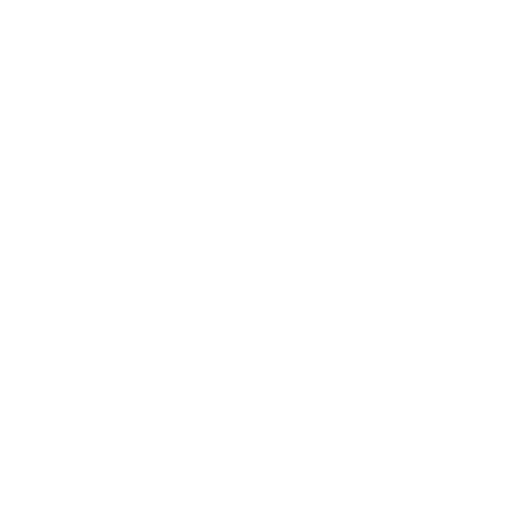 LULEÅ UNIVERSITET
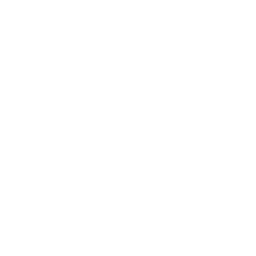 SKL
ANV. AV BLANKETTER
SVENSKARNA & INTERNET
ULRICEHAMNS KOMMUN
VELLINGE KOMMUN
OMVÄRLDSBEVAKNING
FÄLTSTUDIE
MEDBORGAR-
ÅSIKTER
[Speaker Notes: Ta bort men prata om detta i slide 2]
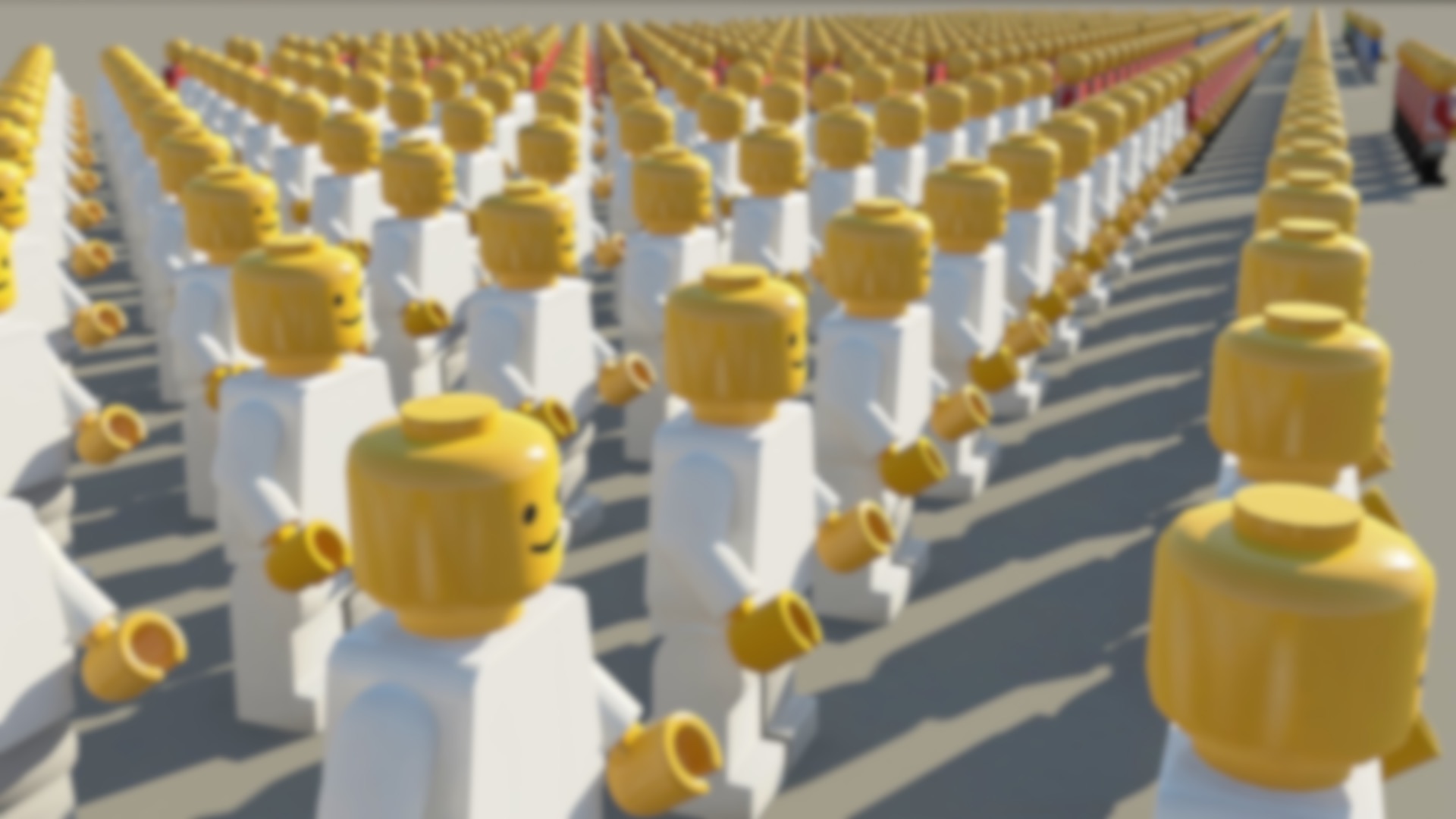 MEDBORGARUNDERSÖKNING
GÖTEBORG - BORÅS - SKÖVDE - TROLLHÄTTAN
FÄLTSTUDIE - MEDBORGARUNDERSÖKNING
KANALER
Kulturhus
Kommun
Stadsbibliotek
Centralstation
Högskola/
universitet
Företag
Pensionärs-
förening
Vänner/
Bekanta
Slutna
grupper
[Speaker Notes: Nämn fysiska enkäter som inte blev av]
FÄLTSTUDIE - MEDBORGARUNDERSÖKNING
GÖTEBORG - RESULTAT
148 svar
Göteborgs universitet
Göteborgs
stad
Vänner/
Bekanta
Vi som bor på Eriksberg
FÄLTSTUDIE - MEDBORGARUNDERSÖKNING
GÖTEBORG
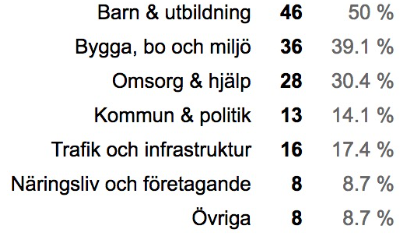 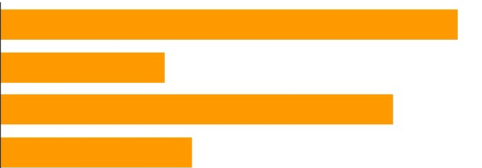 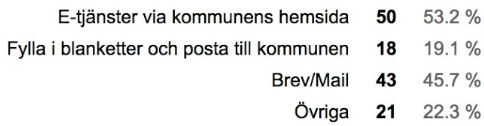 [Speaker Notes: Dela upp Skövde och Trollhättan + FÅ med hela namnet ex bygga bo leva… + Ändra SKÖVDES svar]
FÄLTSTUDIE - MEDBORGARUNDERSÖKNING
GÖTEBORG - RESULTAT
Har du några förslag på etjänster som du tycker saknas inom din kommun?
Hjärntorget fungerar inte bra för vårdnadshavare. Inte användarvänligt.

Ansökan om specialkost grundskola

Förenkla hemsidan, väldigt krångligt att hitta

Felanmälan (till exempel trasig gatubelysning)

Info om vattenläckor, trafik m.m

Vattenkonsumtionsmätning

Fylla i kontaktuppgifter till föräldrar förskola
[Speaker Notes: Rada upp förslag som nämndes mest frekvent, slå ihop med undre]
FÄLTSTUDIE - MEDBORGARUNDERSÖKNING
GÖTEBORG - RESULTAT
Övriga funderingar
Kommunerna bör samarbeta och inte utveckla egna e­tjänster
Nya hemsidan är svår att navigera på, ha tydligare bilder för hjälp till barn och unga!! 
Förhoppningsvis kan e­tjänster leda till snabbare behandling av ärenden 
Chattfunktion, typ "Behöver du hjälp att fylla i?" 
Jag visste inte att det fanns e­tjänster i Göteborgs stad…
Mycket kan nog skötas med e­tjänster…
FÄLTSTUDIE - MEDBORGARUNDERSÖKNING
Skövde - RESULTAT
137 svar
Skövde
stad
Skövde kulturhus
Vänner/
Bekanta
Aktiva seniorer
[Speaker Notes: Ta bort vita]
FÄLTSTUDIE - MEDBORGARUNDERSÖKNING
SKÖVDE
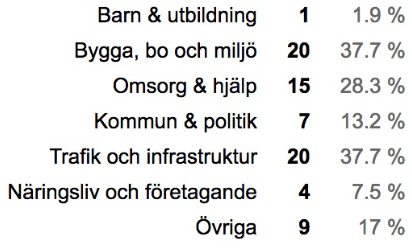 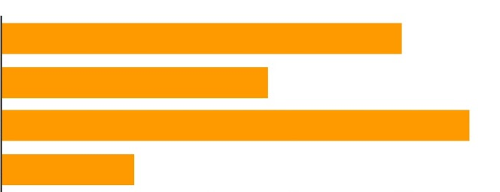 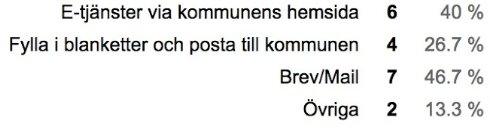 [Speaker Notes: Dela upp Skövde och Trollhättan + FÅ med hela namnet ex bygga bo leva… + Ändra SKÖVDES svar]
FÄLTSTUDIE - MEDBORGARUNDERSÖKNING
Trollhättan- RESULTAT
27 svar
Trollhättan stadsbibliotek
Trollhättan
stad
[Speaker Notes: Ta bort vänner och bekanta?]
FÄLTSTUDIE - MEDBORGARUNDERSÖKNING
TROLLHÄTTAN
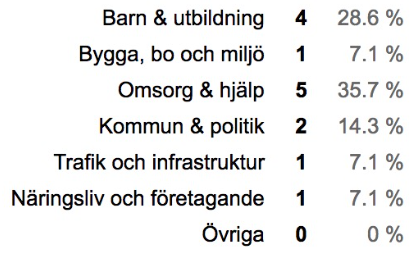 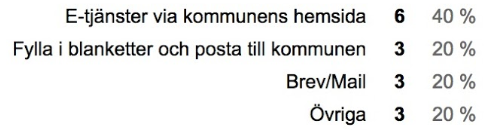 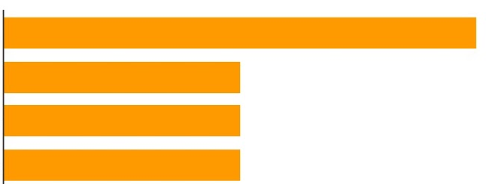 [Speaker Notes: Dela upp Skövde och Trollhättan + FÅ med hela namnet ex bygga bo leva… + Ändra SKÖVDES svar]
FÄLTSTUDIE - MEDBORGARUNDERSÖKNING
Skövde/Trollhättan - RESULTAT
Övriga funderingar
“Allt som finns som blanketter borde gå att lösa digitalt”
“Allt borde göras om till internetbaserade tjänster. Detta skulle resultera i mindre ledtider och besparing av tid hos privatpersoner respektive företag.”
“Tjänst där man samlar frågor och markerar vad som fått vettiga svar. Nu är 90% av kommunens svar Goddag yxskaft och tjänstemännen tror att de lyckats kommunicera med medborgare.”
“Var rädd om naturen skippa blanketterna och hoppa på tåget in i 2000talet”
[Speaker Notes: Separera]
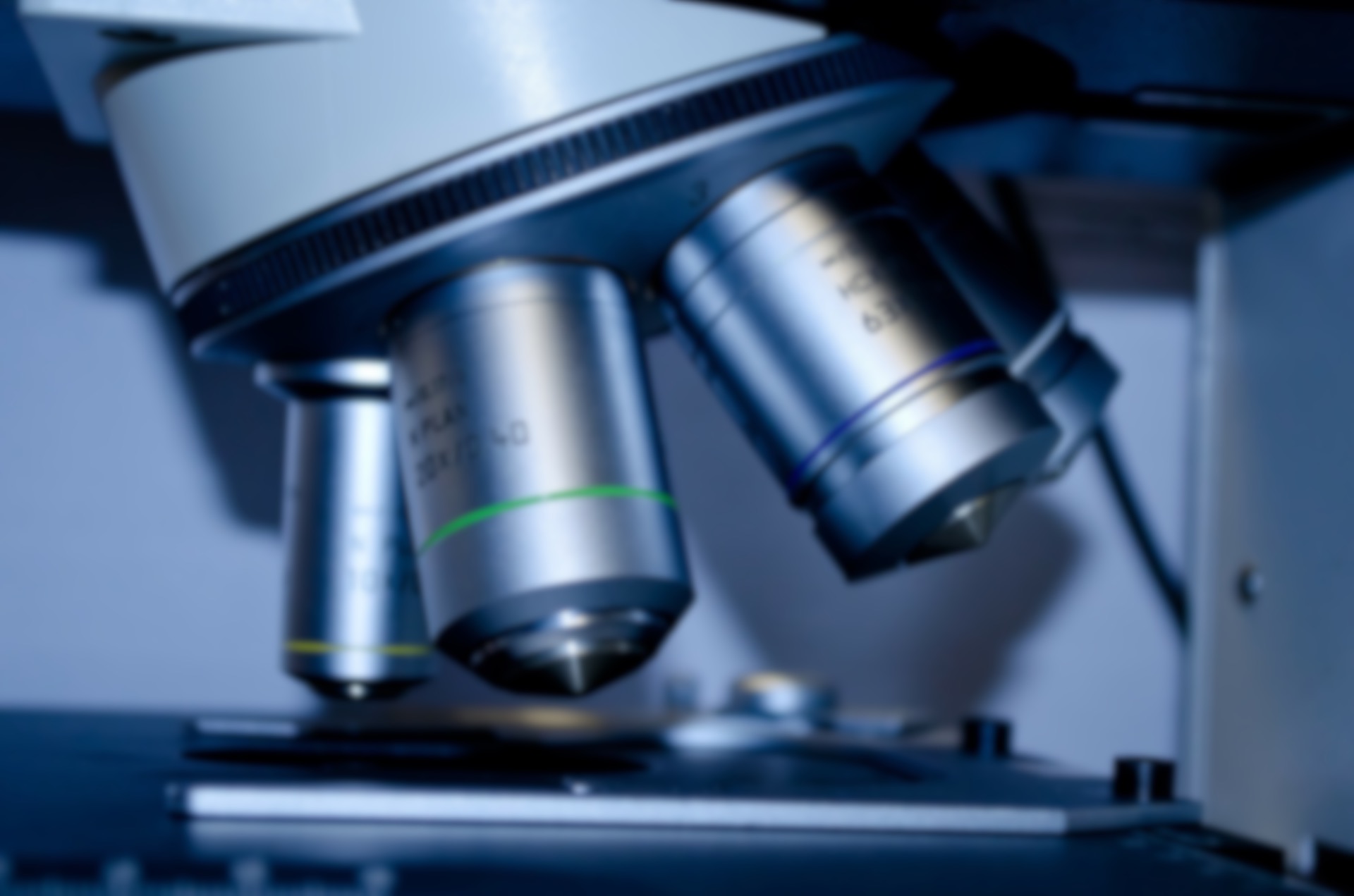 SLUTSATSER FRÅN UNDERSÖKNINGEN
GÖTEBORG - SKÖVDE - TROLLHÄTTAN
PERSONA - GÖTEBORG
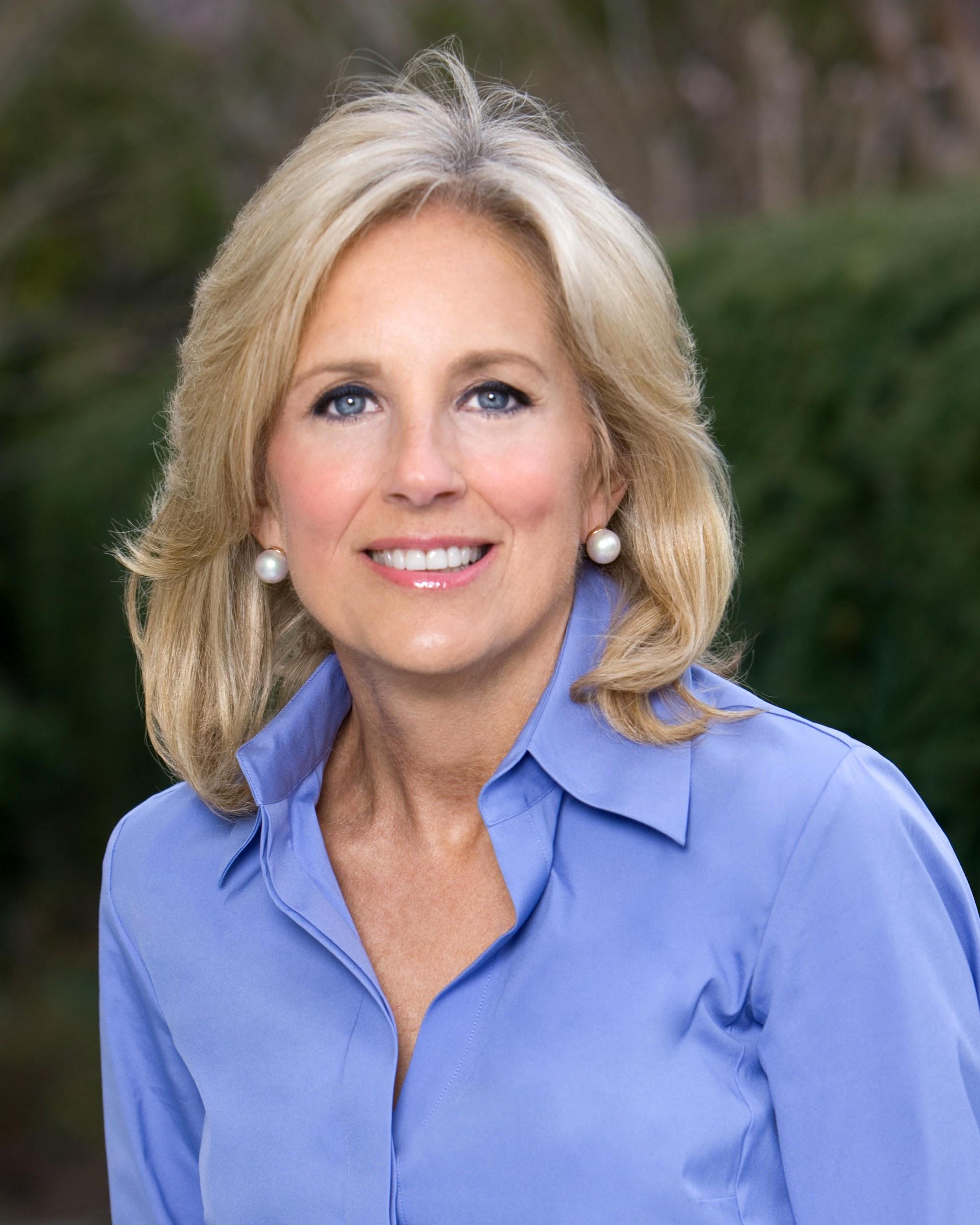 Eva 60 år
Kontaktar kommunen 1 gång/halvår

Omsorg och hjälp samt Bygga, bo och miljö

Brev/mail - trivs bäst med det

“Det borde vara lättare att hitta telefonnummer till funktioner och personer.”
[Speaker Notes: Gör personbeskrivningar

Åldersgrupperna 16-21 samt 21-30 kontaktar kommunen minst antal gånger och när de väl kontaktar kommunen är det oftast en gång per år eller halvår
Åldersgruppen 51-60 är den grupp som kontaktar kommunen mest frekvent
54 % uppger att de använder sig av e-tjänster via kommunens hemsida
18% uppger att de fyller i blanketter och postar sedan dessa till kommunen. Av dem som uppgivit att de fyllt i blanketter uppger 84% av dessa att anledningen till varför de inte använder e-tjänster är för att det inte finns utvecklade e-tjänster för detta ändamål.
Majoriteten upplever även att e-tjänster skulle underlätta samt vara tidsbesparande gentemot blankettbaserade ärenden och kontakt med kommunen.]
PERSONA - GÖTEBORG
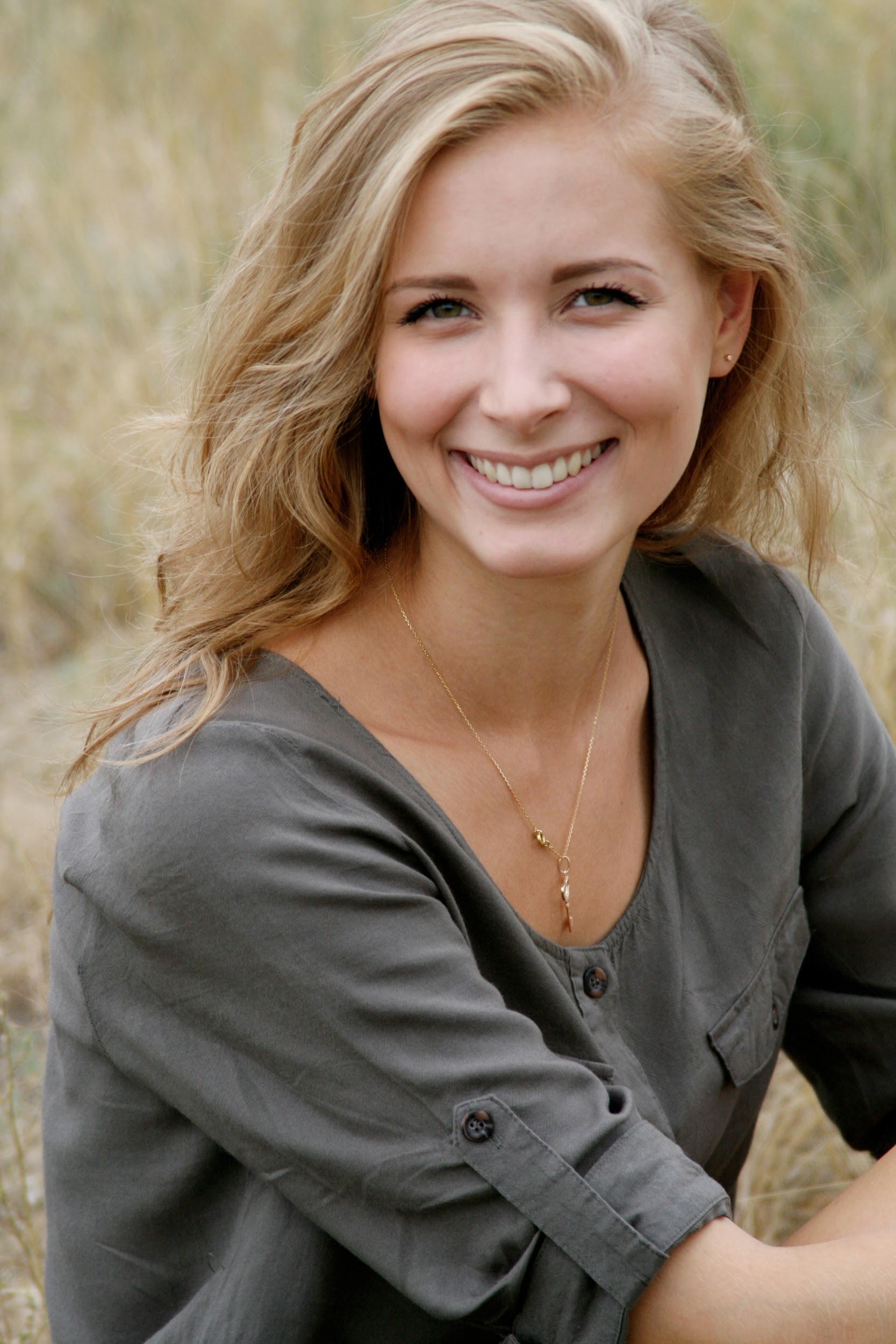 Sara 27 år
Kontaktar kommunen 1 gång/halvår

Barn och utbildning

E-tjänster på kommunens hemsida

“Utveckla Hjärntorget”
[Speaker Notes: Gör personbeskrivningar

Åldersgrupperna 16-21 samt 21-30 kontaktar kommunen minst antal gånger och när de väl kontaktar kommunen är det oftast en gång per år eller halvår
Åldersgruppen 51-60 är den grupp som kontaktar kommunen mest frekvent
54 % uppger att de använder sig av e-tjänster via kommunens hemsida
18% uppger att de fyller i blanketter och postar sedan dessa till kommunen. Av dem som uppgivit att de fyllt i blanketter uppger 84% av dessa att anledningen till varför de inte använder e-tjänster är för att det inte finns utvecklade e-tjänster för detta ändamål.
Majoriteten upplever även att e-tjänster skulle underlätta samt vara tidsbesparande gentemot blankettbaserade ärenden och kontakt med kommunen.]
PERSONA - SKÖVDE
Ove 76 år
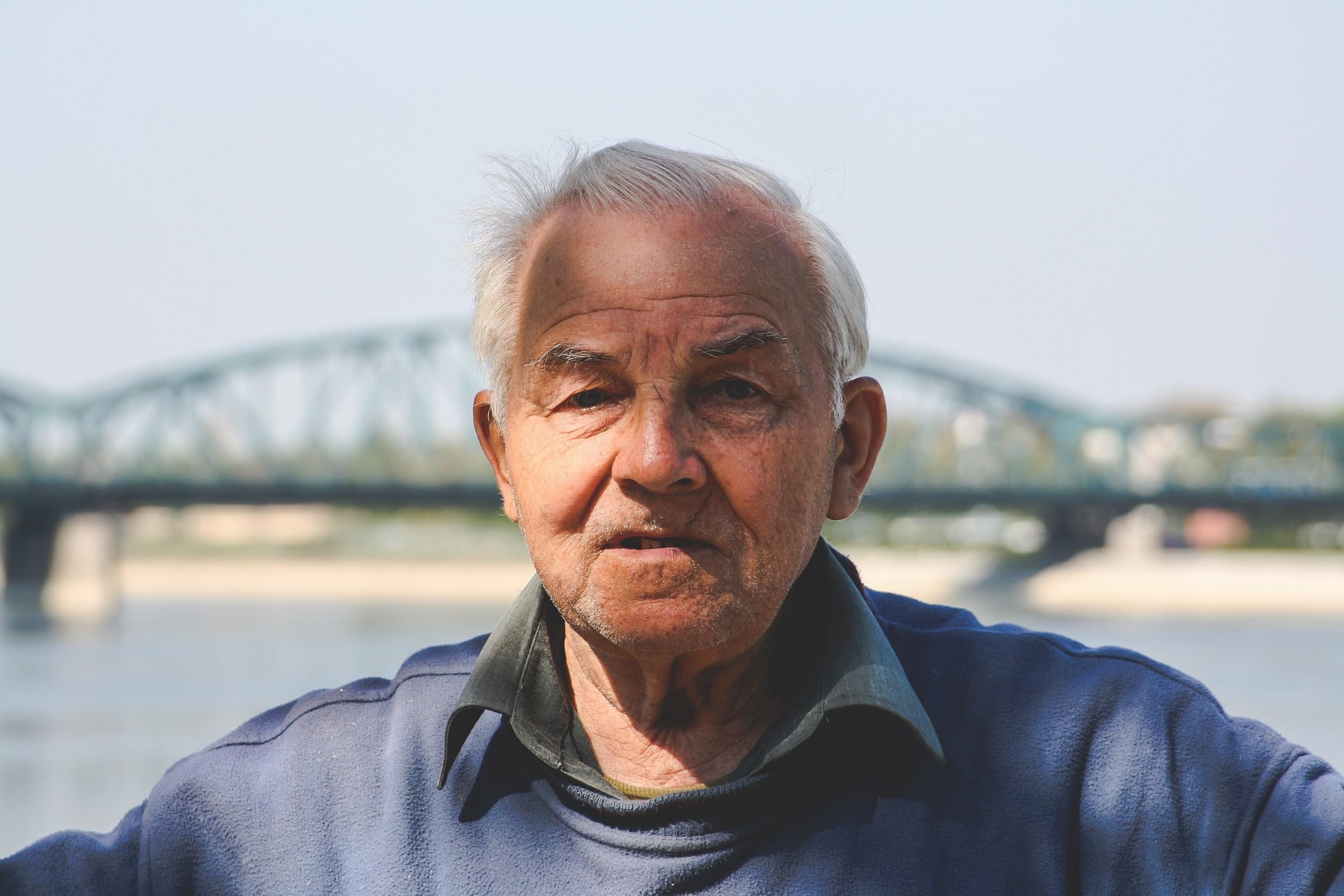 Kontaktar kommunen 1 gång/halvår

Omsorg och hjälp samt Trafik och infrastruktur

Brev/Mail

“Svårt att hitta under sökrubrikerna, inte så användarvänliga och logiska”
[Speaker Notes: Åldergruppen 21-30 kontaktar aldrig kommunen
Åldergruppen 31-40 kontaktar kommunen mest frekvent och när det väl kontaktar kommunen är det oftast en gång per halvår. Majoriteten av åldersgruppen kontaktar kommunen med ärenden rörande “Barn och utbildning” 
40% kontaktar kommunen via de e-tjänster kommunen erbjuder

26% kontaktar kommunen via blanketter. Av dessa deltagare uppger 80% att det använt blanketter då inte e-tjänster finns utvecklade för deras ändamål.]
PERSONA - SKÖVDE
Lena 26 år
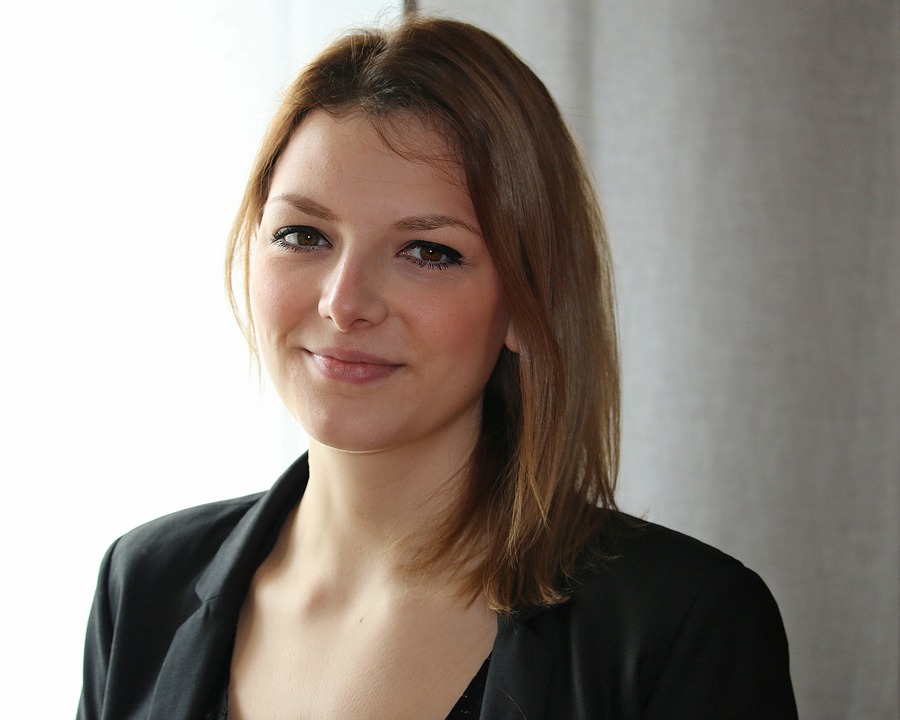 Kontaktar kommunen 1 gång/halvår

Barn och utbildning

Brev/Mail

Inga utvecklade e-tjänster för ändamålet - val av skola

Skulle absolut använda e-tjänsten
“Var rädd om naturen, skippa blanketterna och hoppa på tåget in i 2000-talet”
[Speaker Notes: Åldergruppen 21-30 kontaktar aldrig kommunen
Åldergruppen 31-40 kontaktar kommunen mest frekvent och när det väl kontaktar kommunen är det oftast en gång per halvår. Majoriteten av åldersgruppen kontaktar kommunen med ärenden rörande “Barn och utbildning” 
40% kontaktar kommunen via de e-tjänster kommunen erbjuder

26% kontaktar kommunen via blanketter. Av dessa deltagare uppger 80% att det använt blanketter då inte e-tjänster finns utvecklade för deras ändamål.]
PERSONA - TROLLHÄTTAN
Pelle 55 år
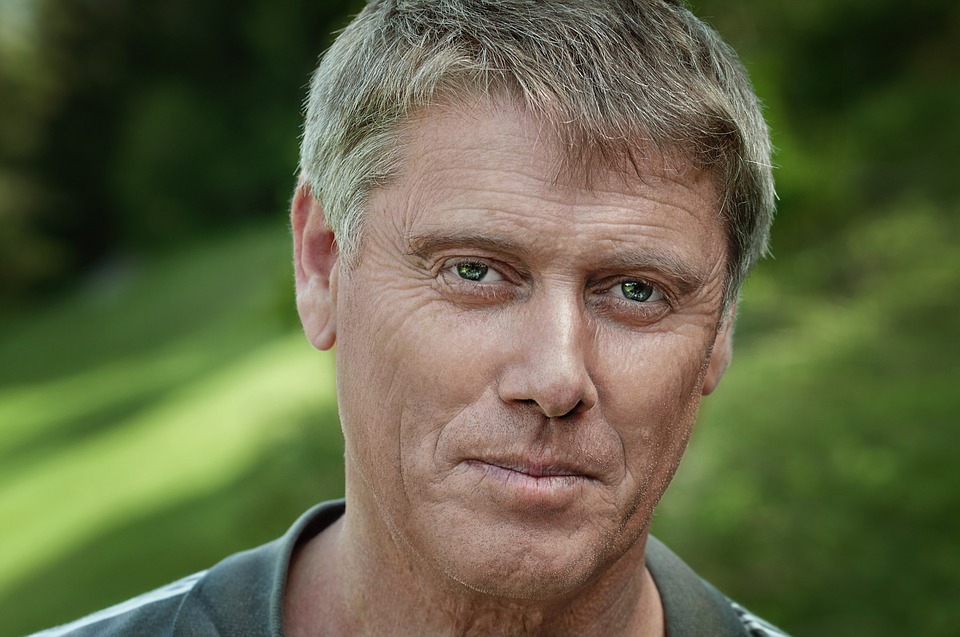 Kontaktar kommunen 1 gång/halvår

Omsorg och hjälp samt Näringsliv och företagande

E-tjänster via kommunens hemsida

“Saknar möjligheten att maila direkt till personen jag söker”
[Speaker Notes: De flesta kontaktar kommunen en gång i månaden eller en gång per halvår.

Två av trettio personer kontaktar kommunen kontinuerligt.

Barn & utbildning samt Omsorg & hjälp är de största områdena när det kommer till kontakt med kommunen.
20% kontaktar kommunen genom blanketter. 66% av denna grupp uppger att de trivs bättre med att blankettbaserad kommunikation med kommunen. Resterande uppger att det inte finns e-tjänster som är utvecklade för just deras ärende. Dock hävdar 100% av berörda deltagare att de skulle börja använda e-tjänster för just deras ändamål om det utvecklades.]
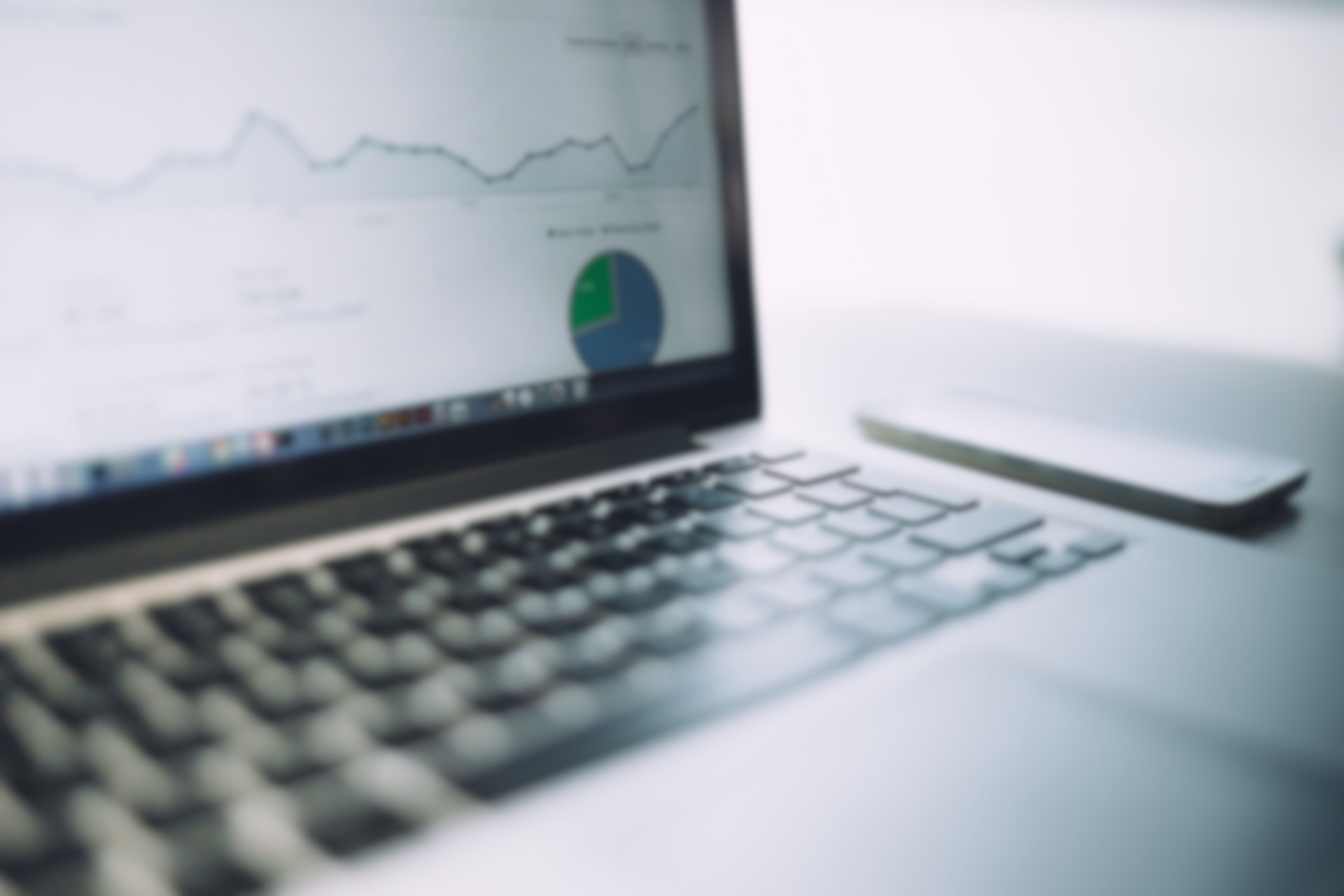 TANKAR & FUNDERINGAR
Utvärdering
Snävt tänk vid val av kommunikationskanaler

Fokus på fysiska formulär och högre närvaro på plats

Inte optimal timing 

Längre tidsspann för datainsamling för bättre resultat

Tydligare formulering av begreppet e-tjänster

Tips: Brev via post till kommunernas invånare
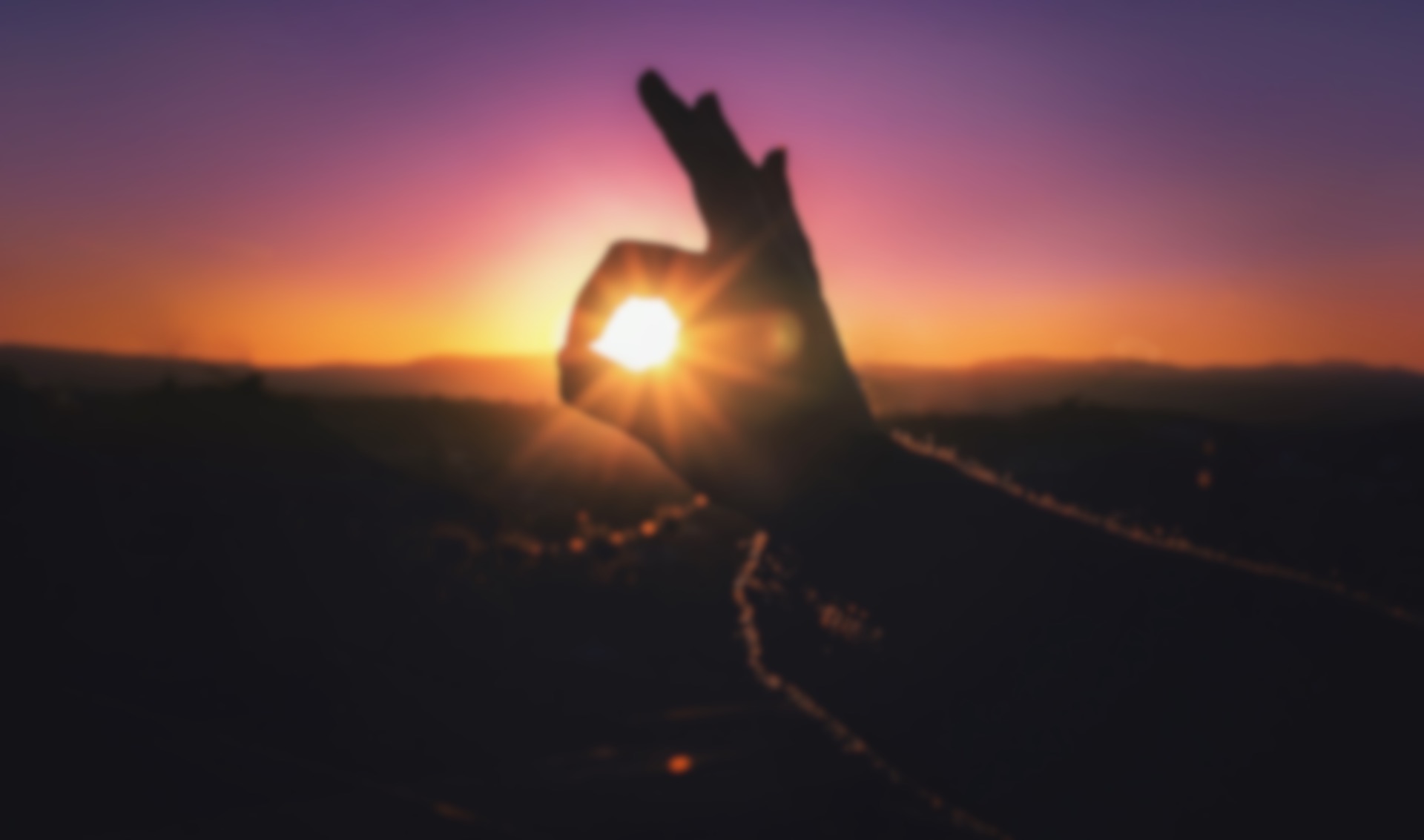 FRÅGOR?
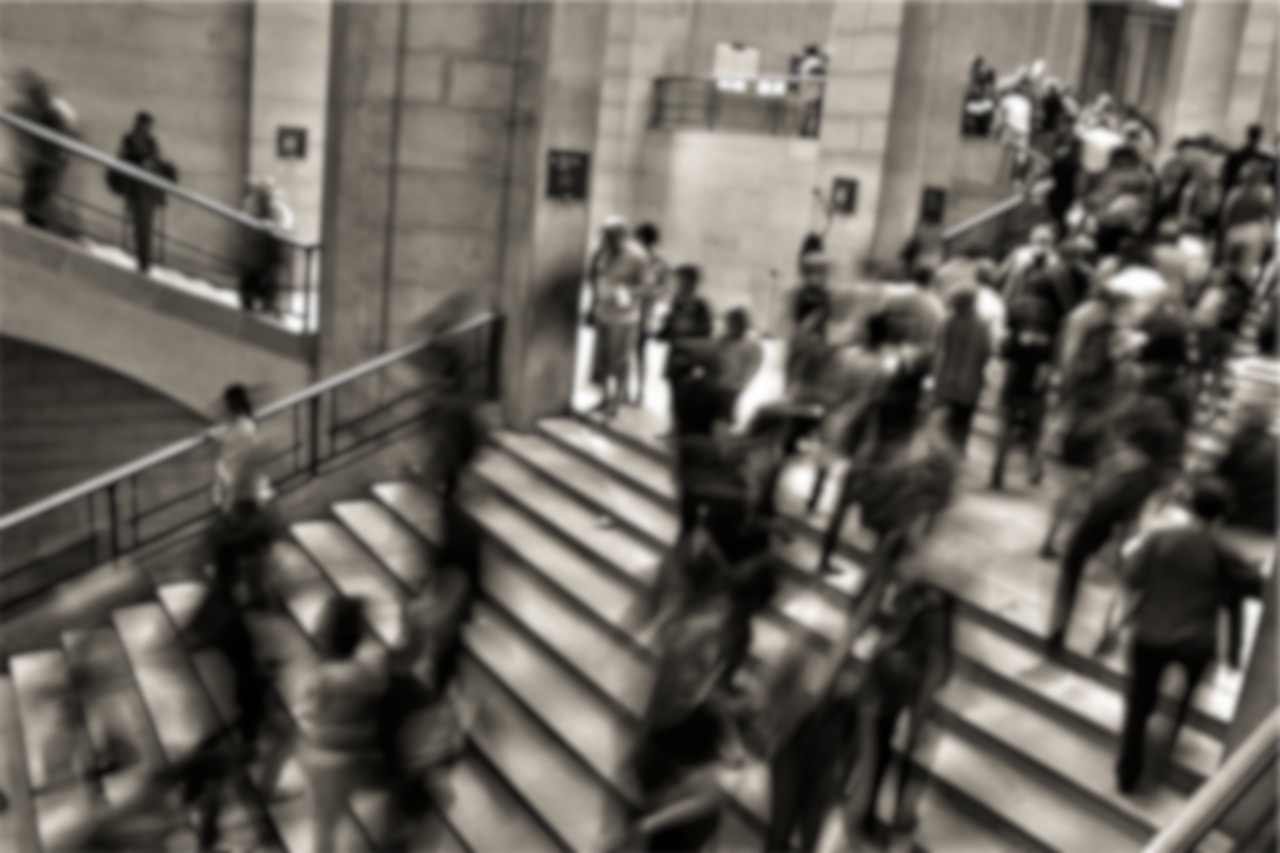 TACK FÖR OSS!